Гражданский бюджет отдела экономики и  бюджетного планированияКоксуского районабюджета  на 2020 год
село Балпык би 2020г.
Удельный вес бюджета на 2020 год ГУ “Отдела экономики и бюджетного планирования Коксуского района”. Всего – 64893 тысяч тенге
На реализацию мер по оказанию социальной поддержки специалистов 39389% тысяч тенге
На содержание отдела
17504 тысяч тенге,  27 %
60,7%
На капитальные расходы государственного органа 8000 тысяч тенге,
12,3%
Бюджет ГУ “Отдела экономики бюджетного планирования Коксуского района” на 2020 год
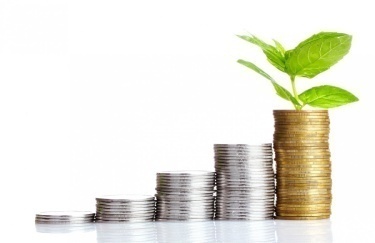 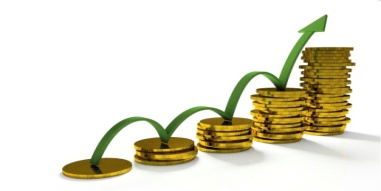